The role of metadata in the EOSC Future Science Project ‘Climate Neutral and Smart Cities’ 


Hilde Orten, Joachim Wackerow, Arofan Gregory, Benjamin Beuster
Sikt - Norwegian Agency for Shared Services in Education and Research
European DDI User Conference (EDDI), Ljubljana 28 – 30 November 2023
The Climate Neutral and Smart Cities Science Project
Science Project 9 under WP6, Taks 3 of EOSC Future

Exploration of the scientific requirements for multi-disciplinary research

Based on a practical example to identify requirements/issues
Topics: Urban citizen’s attitudes, values and behaviours, air quality and climate
Involving expertise needed from the relevant domains working in collaboration
Clusters involved:  SSHOC and ENVRI

Identify needed metadata and systems  for supporting research

Rich provenance required for diverse data
Process description application prototype developed to explain data integration processes to users
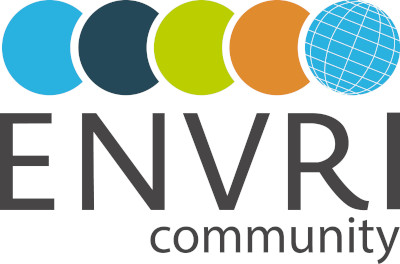 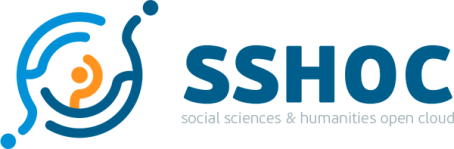 Climate Neutral and Smart Cities - Objectives
Demonstrate that relevant environmental data and data on citizens’ values, attitudes, behavior and involvement can be combined for social, political and scientific analysis

Data and other project deliverables available from the EOSC Portal via the ESS Labs as a service
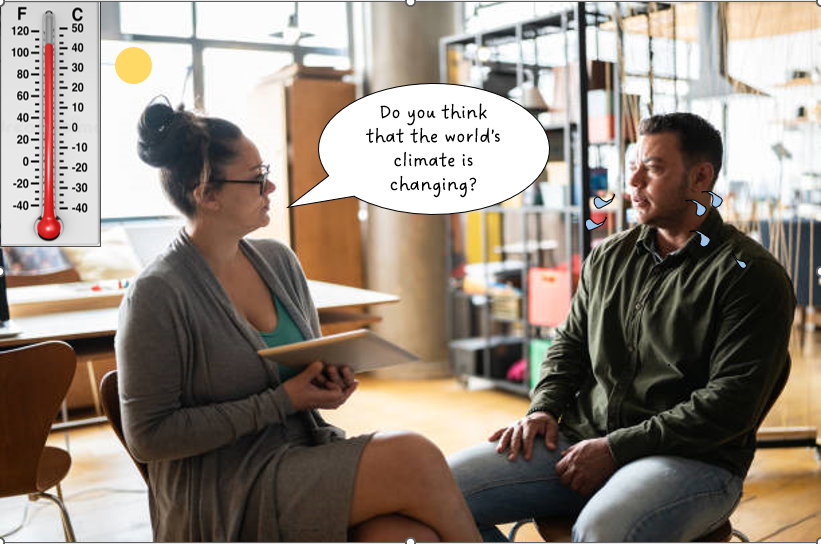 [Speaker Notes: Analyses of urban citizens in their environment.]
Understanding data from different research domains?
UK01
PM2.5
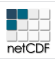 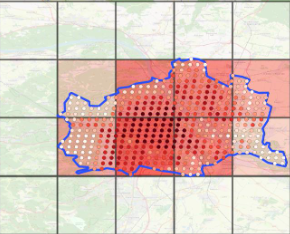 K
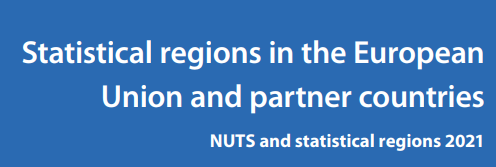 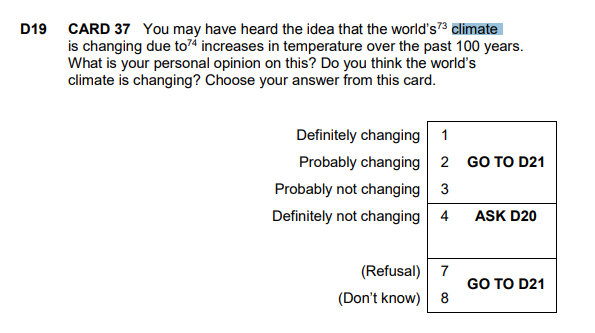 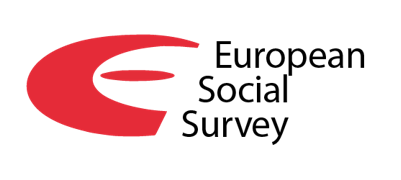 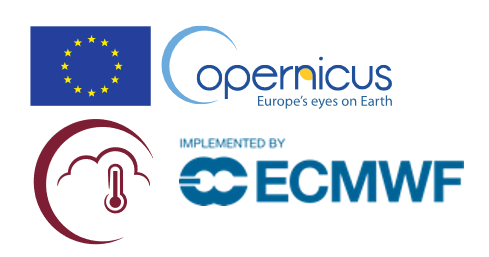 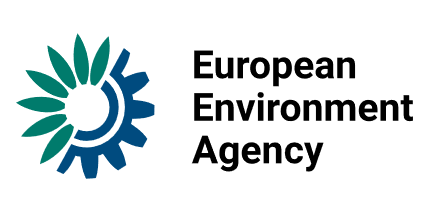 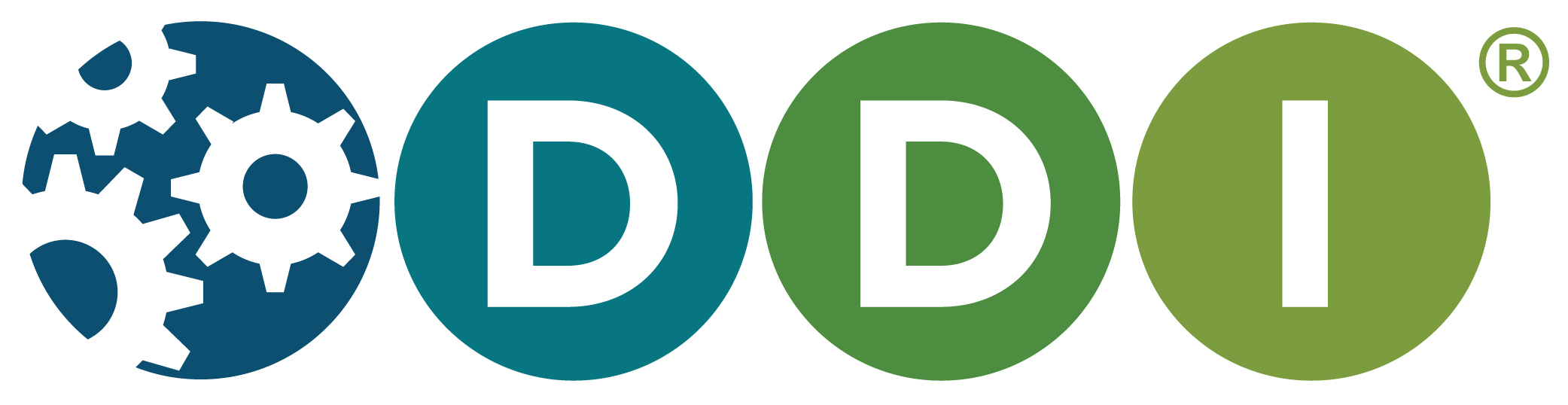 ?
?
?
?
?
?
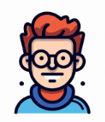 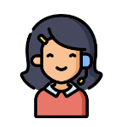 Social scientist
Environmental researcher
[Speaker Notes: Put very basically, social scientists usually don’t understand sensordata and environmental scientists don’t understand surveydata. Lots of things may be different: Concepts, standards, methods, data formats and measures]
We produced indicator variables and integrated data
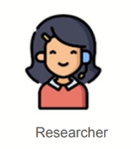 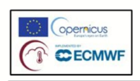 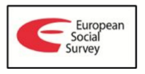 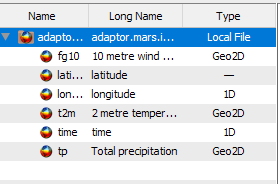 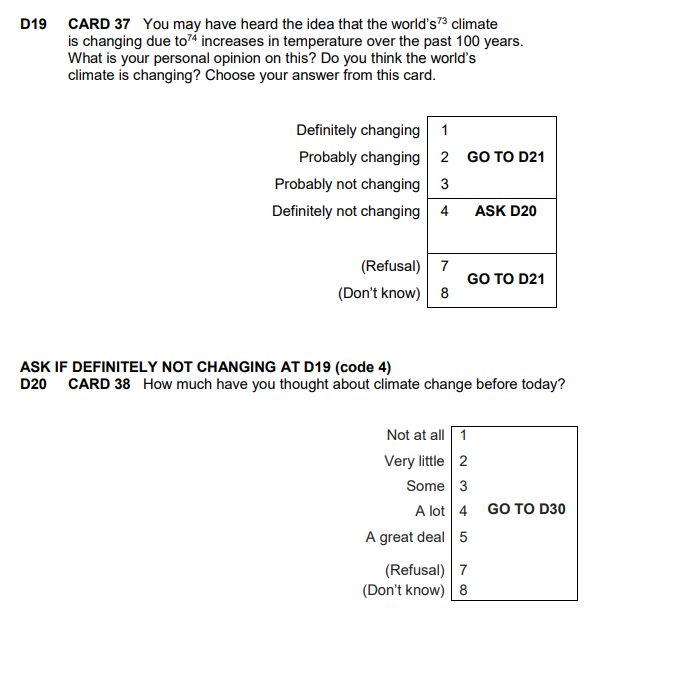 Indicator production
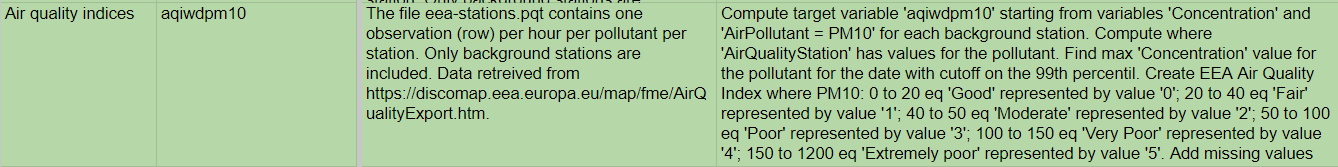 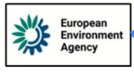 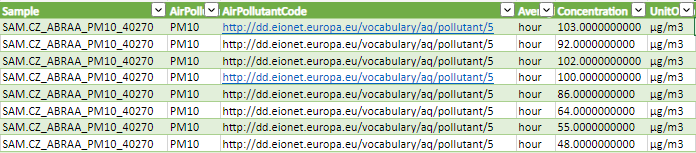 Data integration
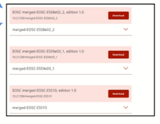 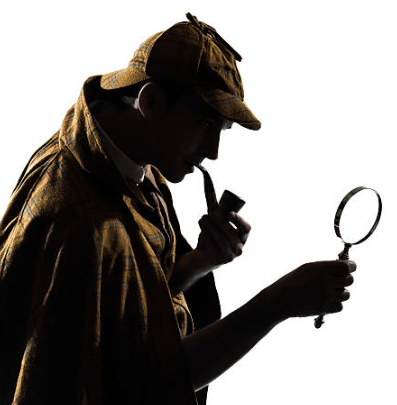 The hunt for metadata – what is available?
European Social Survey (ESS): Structured in DDI-Lifecycle in the ESS Data Portal. Detailed machine readable study and variable related information covering entities used and their relationships. 
Methods and processes informations available in documents.
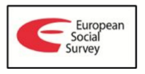 Copernicus ERA5: NetCDF covering minimal structural metadata .
Comprehensive variable lists with definition and rich quality assessment documentation (re-analyses methods, validations etc). 
Technical documentation about provenance and geospatial aspects of data.
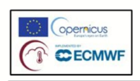 European Environmental Agency (EEA): Metadata csv file with links to vocabularies and related concepts (through EIONET), variable lists and data related documentation. Measurement stations well documented. 
Lots of links to topic pages and related reports.
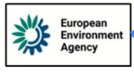 [Speaker Notes: Metadata is the key to the understanding of data.]
The hunt for metadata – what is needed?
The situation: A common information model does not exist
Catalogue details
Structural metadata
Definitional metadata
[Speaker Notes: From the start of the project it was evident that we needed catalogue  details, structural metadata as well as definitional metadata.]
Advantages of structural metadata
Structural metadata – a definition:
Describes the structure of digital objects and the relationship between its components; this information is crucial to assist navigation and ensure that complex objects that belongs to a larger collection are linked meaningfully together

Information goes beyond the information on the level of the dataset

Allows findability, interoperability and reusability of components on a granularlevel

Examples:
Concepts 
Variables 
Categories
Unit of Measure
Identifier
Collection instrument
…and their relationships
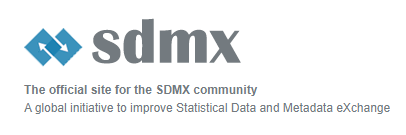 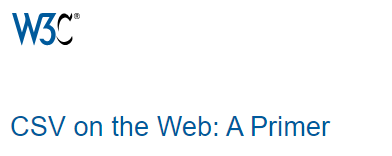 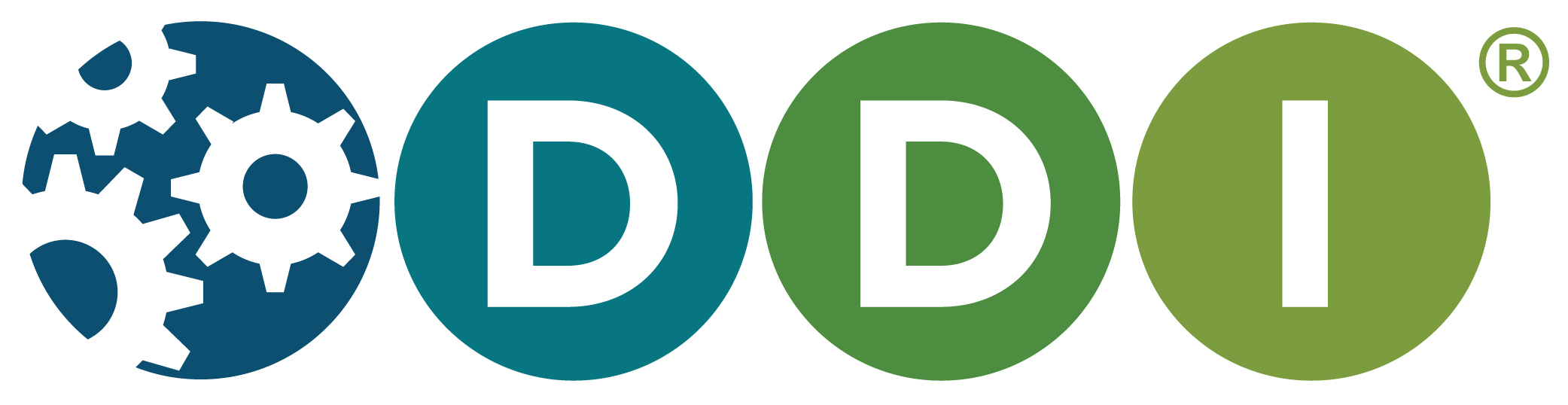 Background for choices made
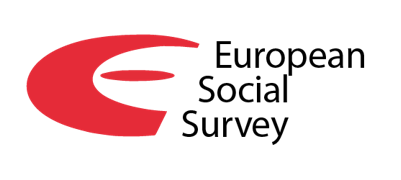 ESS as primary data: 
	All variables from the rounds in focus are kept
EEA and ERA5 as context data:
	A small selections of variables are downloaded
	and used as basis for over 50 created indicator variables
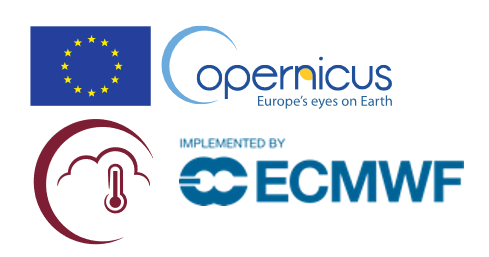 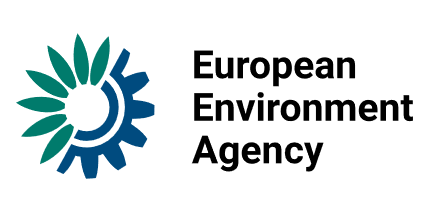 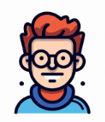 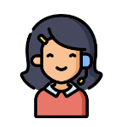 Social scientist
Environmental researcher
Important but expected secondary user
Expected as primary data user
Data Portal
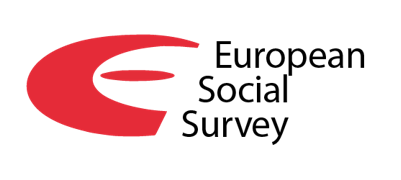 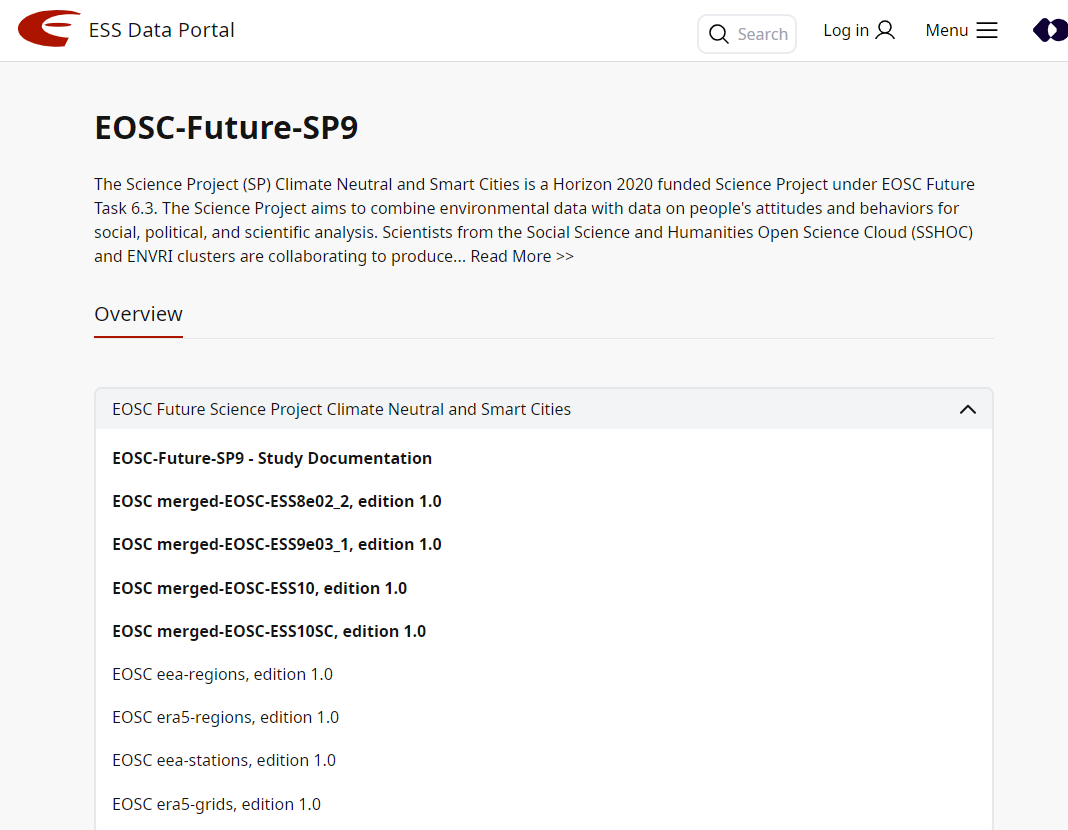 Existing ESS Data Portal infrastructure based on 
DDI-Lifecycle and Colectica

Familiar to ESS users
Rich variable descriptions
Study level metadata
Very nice rendering of content, visualisations

Chosen as platform for the data deliverables 
from the project
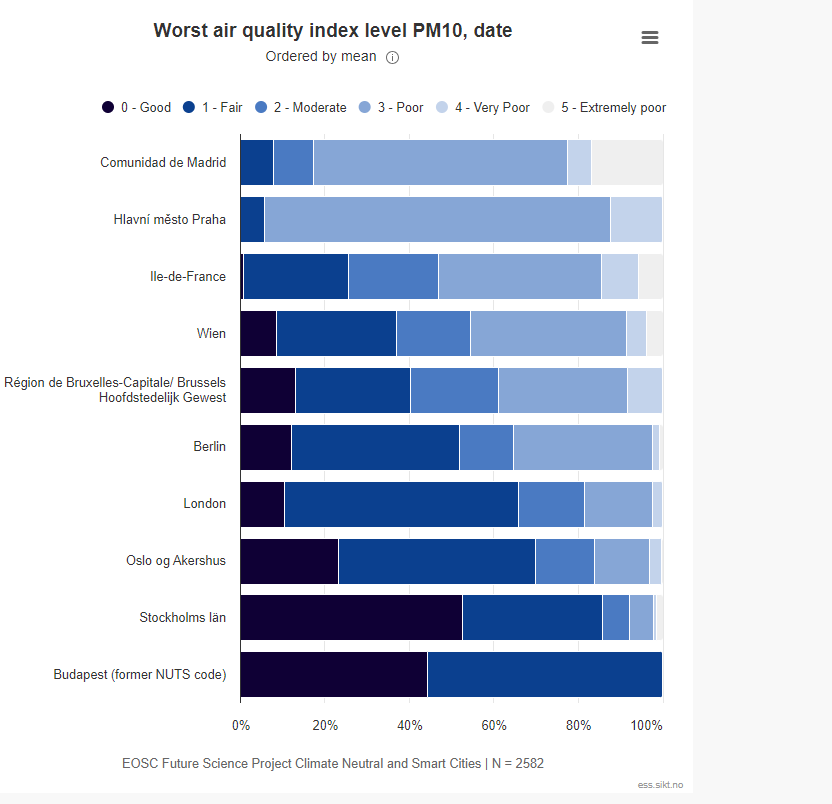 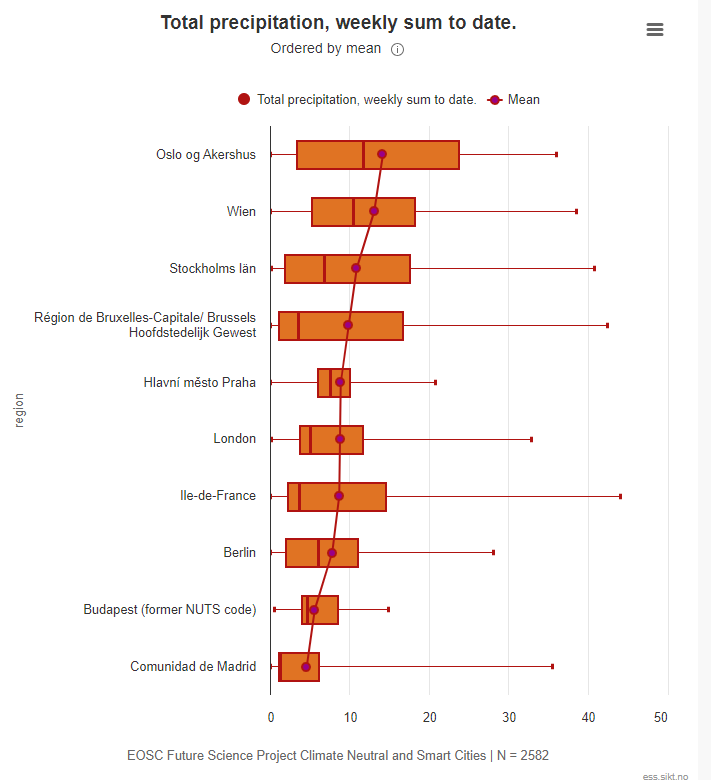 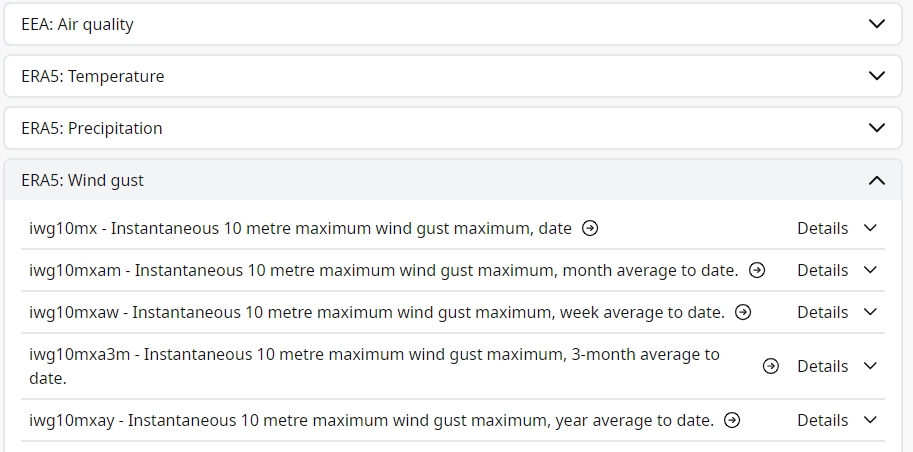 But what about the process?
Multi disciplinary research is not the norm
Experts from different domains need to work 
     in collaboration to ensure quality
Rich provenance information required
Processes and methods need to be transparent and machine readable
For researchers new to one or more of the domains to understand and learn
For experts in a domain to review and evaluate
Reuse or not based on evaluations

We developed a provenance description application prototype to make our indicator production and data integration processes fully transparent
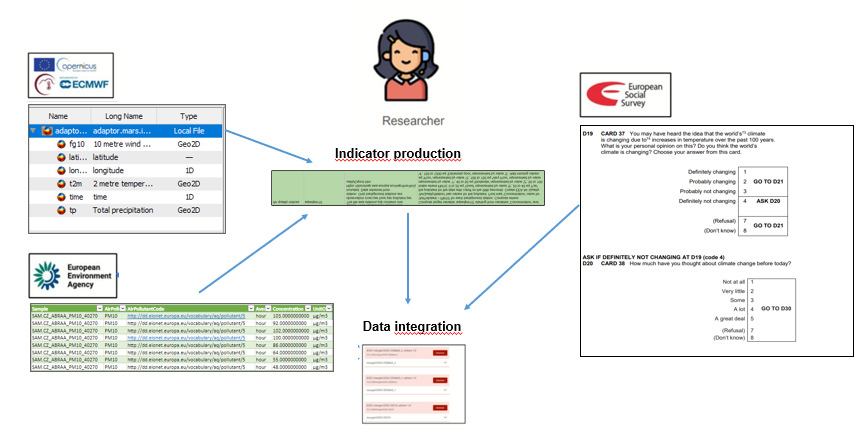 DDI-CDI based process description application prototype
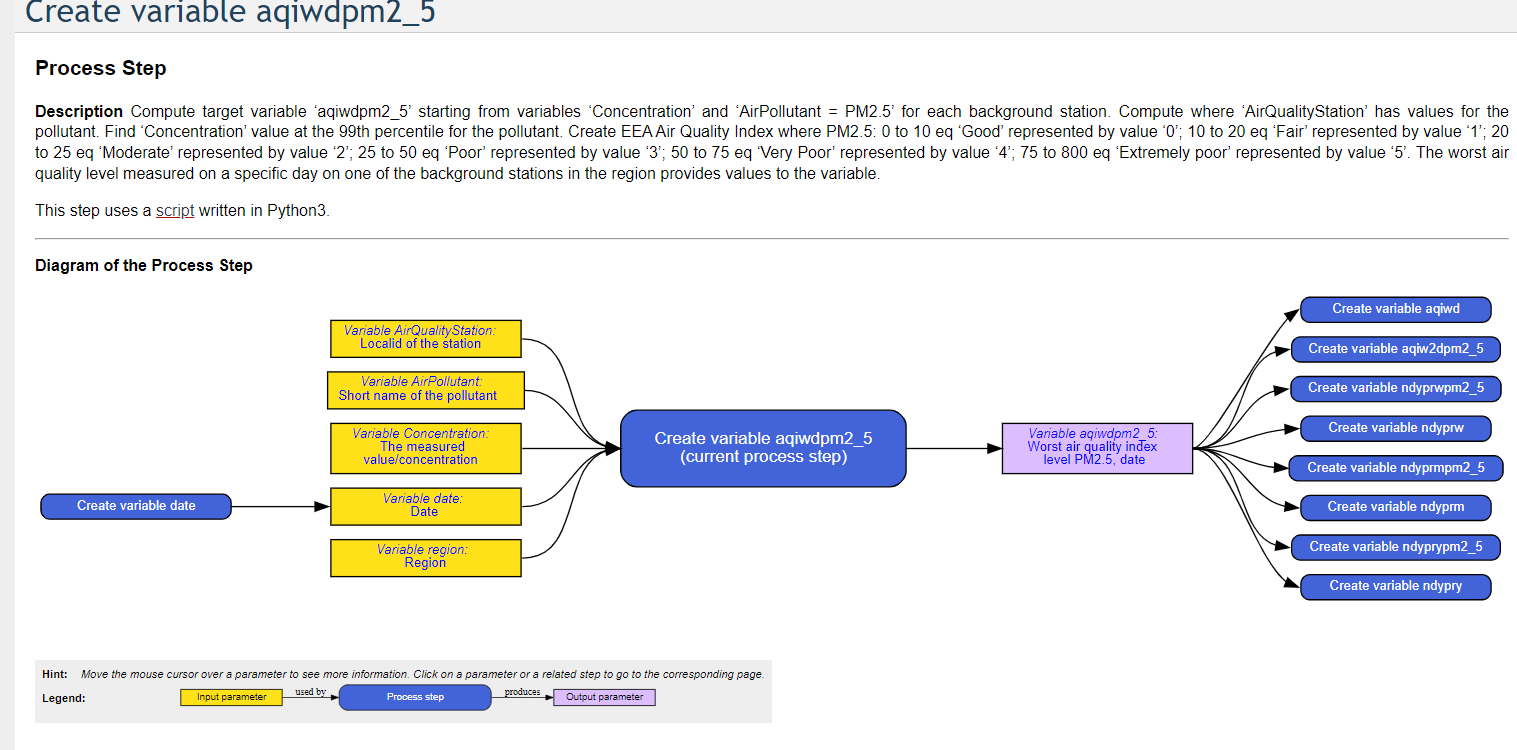 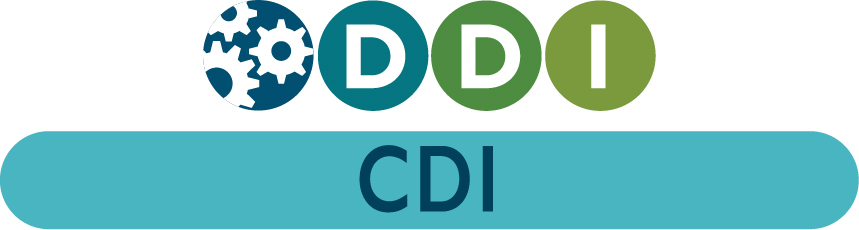 as basis for the provenance description prototype
Based on W3C’s PROV, but better fit for the purpose

Documentation of detailed provenance possible

Independent module in CDI

Work together with DDI-Lifecycle entities or any other domain components
as basis for multi-diciplinary infrastructure development
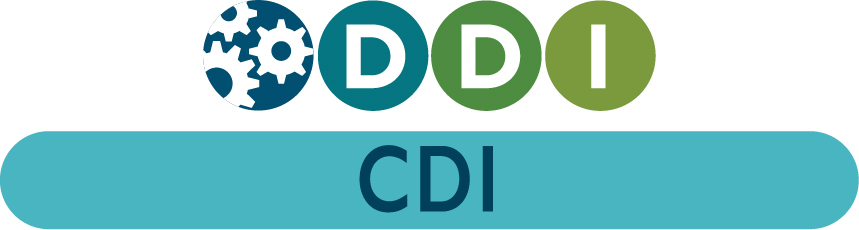 Advantage as a structural standard

Granular data descriptions covering multiple data structure types

Model based

Domain independent

Designed to work together with other standards

Allows for cross-domain FAIR

Core component in the WorldFair project’s Cross Domain Interoperability Framework (CDIF)
Contributors
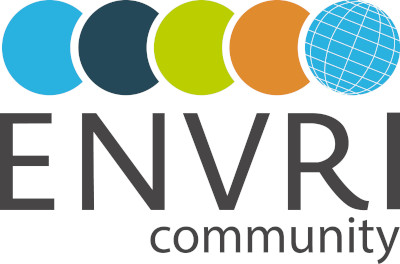 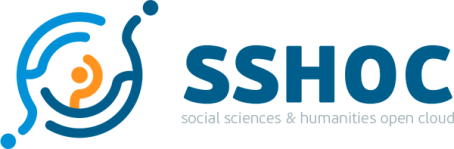 Eric Harrison (ESS HQ City University of London)
Hilde Orten, Eirik Stavestrand, Hanna Thome Grieg, Benjamin Beuster, 
    Archana Bidargaddi, Carl-Erik Herheim, Bjarne Øymyr, Åse Jorun Holthe-Tveit (Sikt)
Joachim Wackerow, Arofan Gregory (Consultants for Sikt)
Iris Alfredsson, David Rayner, Ilse Laze (SND)
Hannah Clark (IAGOS)
Irena Brvar Vipavc, Maja Dolinar (ADP)
Experts from NILU and the Norwegian Meteorological Institute


Thanks to the EOSC Future team and the WP6 lead for making this possible
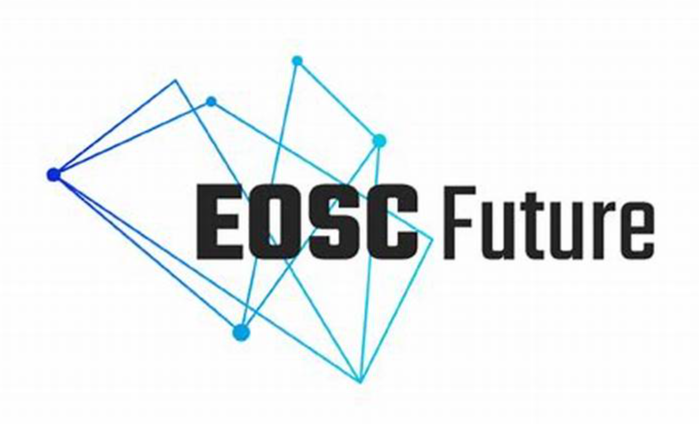 Links to resources
- EOSC Exchange provides a European delivery channel connecting the demand-side
and the supply-side of the EOSC and all its stakeholders.
- Gateway to ESS Labs where the project deliverables from the Climate Neutral and Smart Cities project can be found

Link to EOSC Portal: https://eosc-portal.eu

Link to ESS Labs: https://www.europeansocialsurvey.org/esslabs
Link to Reuse and Reproducibility paper (Gregory et. al. 2023): https://preprints.arphahub.com/article/115047/list/11/
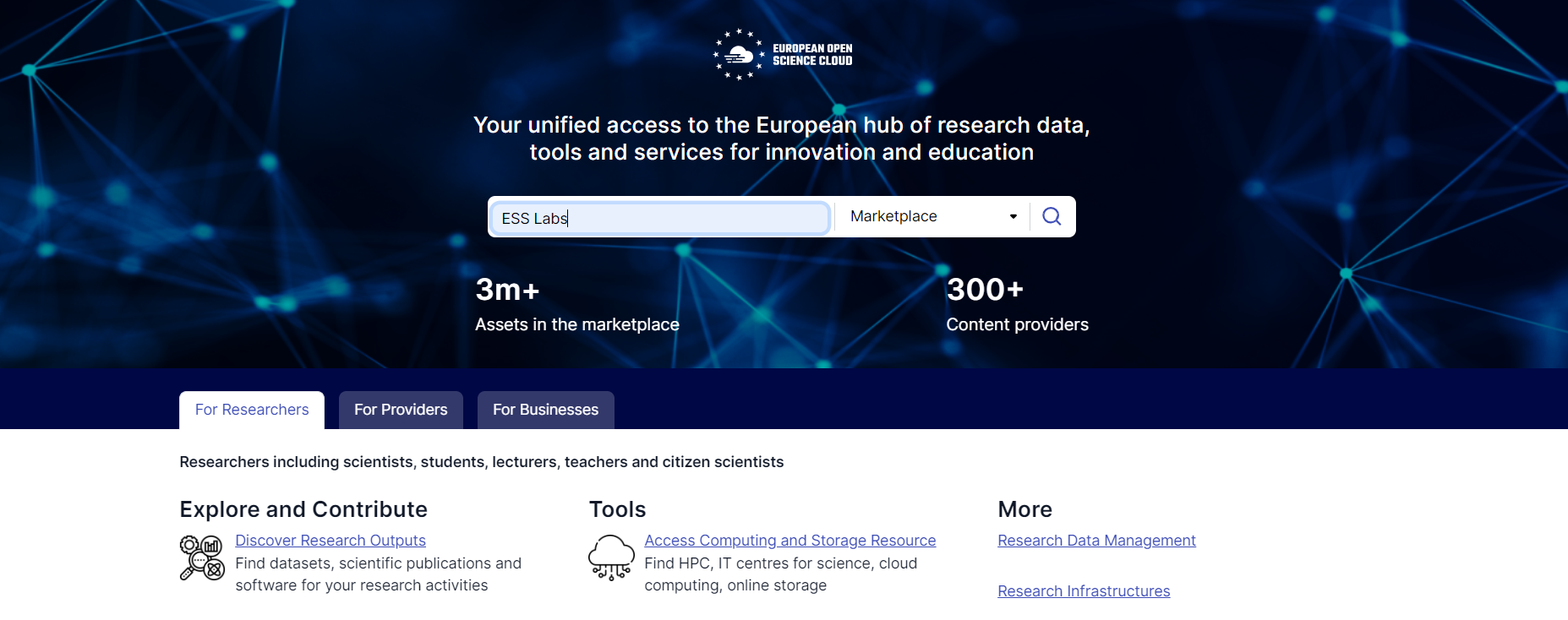 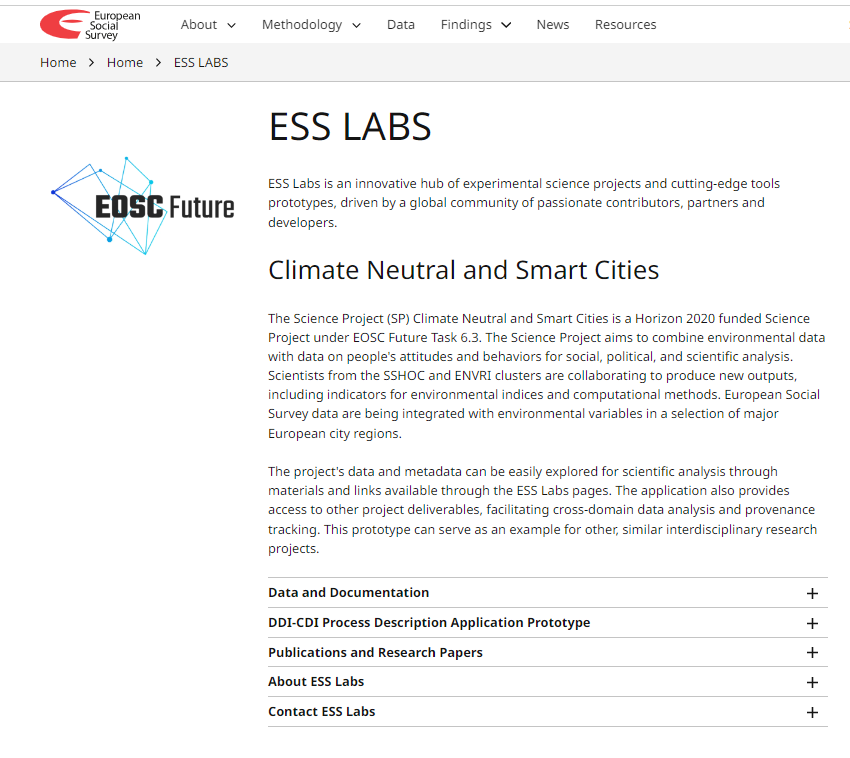 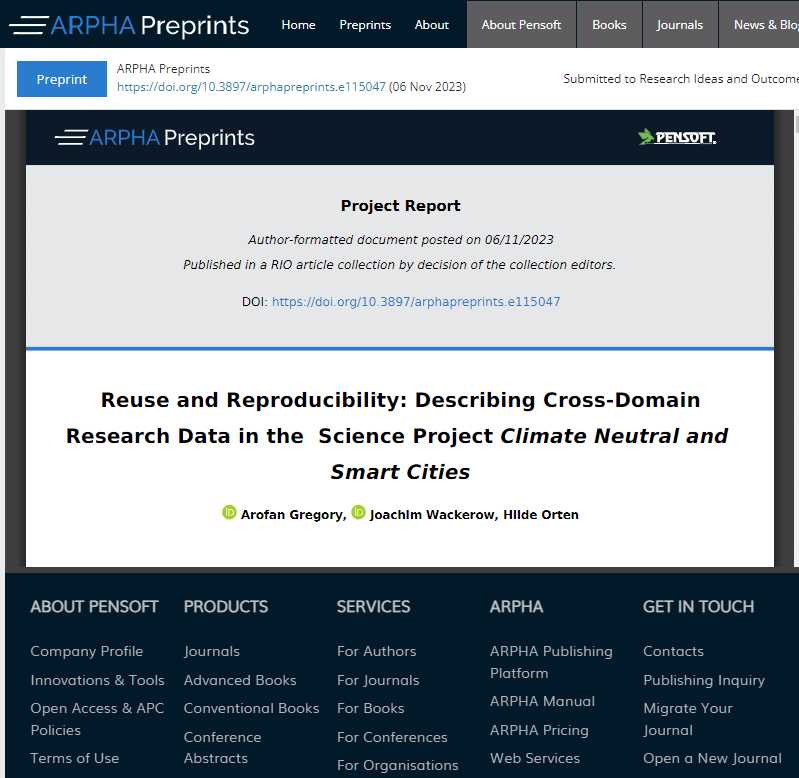 Thank you very much for your attention!
Questions or comments?
?
?
?
?
?
?
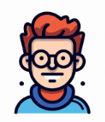 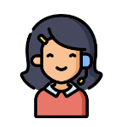